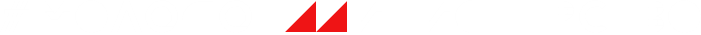 О деятельности психологов социальной сферы 
по психологическому сопровождению 
лиц наиболее подверженных воздействию идеологии терроризма и лиц категории особого внимания  
в системе психологической помощи населению Республики Татарстан
Герасимова Вера Вадимовна, начальник отдела психологического сопровождения по делам молодежи Республики Татарстан, кандидат психологических наук
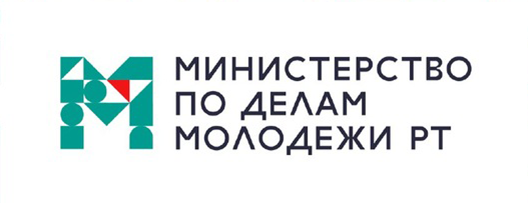 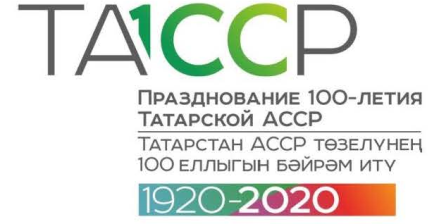 Портрет среднестатистического психолога
Женщина 37,5 лет с базовым психологическим высшим образованием, полученным в государственном вузе Татарстана, направлением профессиональной подготовки по вузовскому диплому «Психолог», прошедшая на базе ГКУ «Республиканский ресурсный центр Министерства труда, занятости и социальной защиты РТ» курсы повышения квалификации по тематике «Социальная реабилитация и оказание социальных услуг», средним трудовым стажем в области психологии 5,4 лет, работающая на момент опроса на 0,93 ставки.
Психологические службы министерств социального блока
1155
МОиН РТ
 772
МТЗиСЗ РТ
188
МЗ РТ
112
МДМ РТ
84
Актуальное состояние системы психологической помощи населению Республики Татарстан (2019)
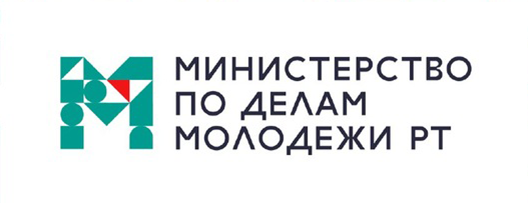 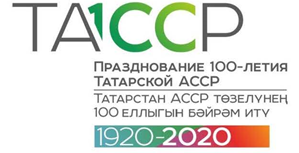 Распределение психологов отраслевой психологической службы по учреждениям (2019)
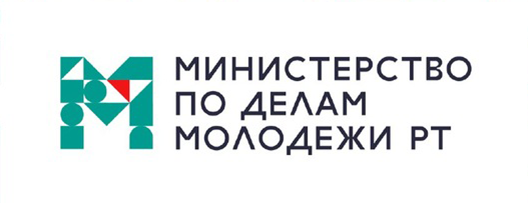 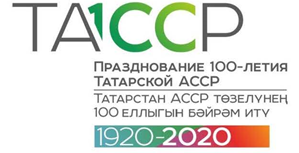 В 4-х муниципальных районах республики отсутствуют специалисты-психологи, так как нет подведомственных учреждений: 
Алькеевский 
Камско-Устьинский 
Новошешминский 
Ютазинский
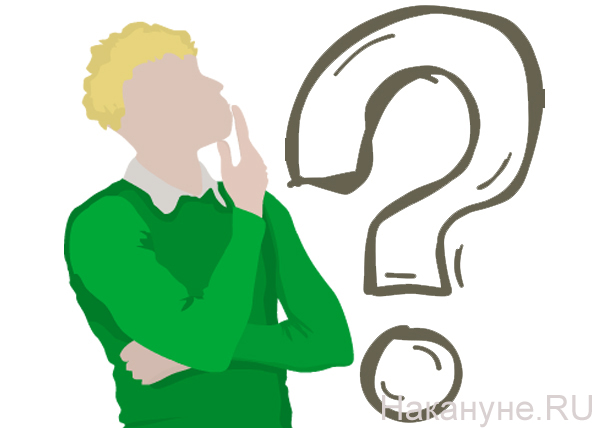 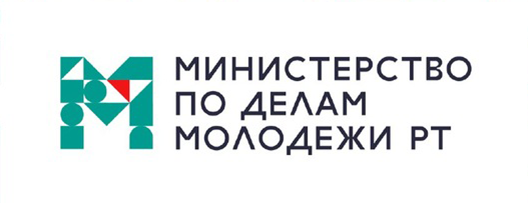 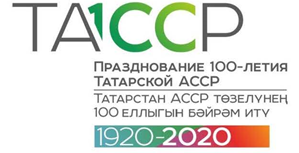 Психолог социальной сферы (проф.стандарт) утвержден приказом Министерства труда и социальной защиты РФ от 18 ноября 2013 г. – 682н
Основная цель профессиональной деятельности: 
профилактика и психологическая коррекция негативных социальных проявлений в поведении социальных групп и отдельных лиц (асоциальное и конфликтное поведение, социальное сиротство и другое), психологическая помощь представителям социально уязвимых слоев населения (маргиналы, мигранты, беженцы) и лицам, находящимся в трудной жизненной ситуации, в том числе, дезадаптированным лицам и девиантам; 
лицам, имеющим разные виды зависимости, совершившим суицидальные попытки; 
больным, одиноким и престарелым, сиротам, лицам с ограниченными возможностями здоровья; 
лицам, получившим посттравматические стрессовые расстройства, находящимся под следствием или в учреждениях пенитенциарной системы.
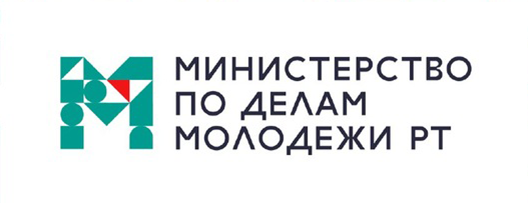 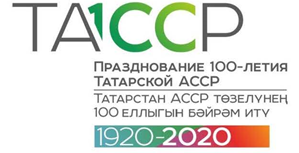 Психолог социальной сферы (проф.стандарт) утвержден приказом Министерства труда и социальной защиты РФ от 18 ноября 2013 г. – 682н
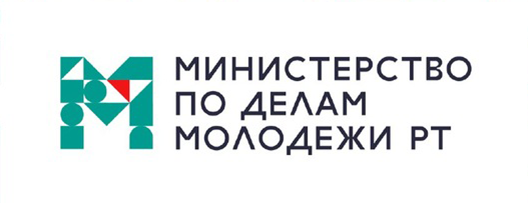 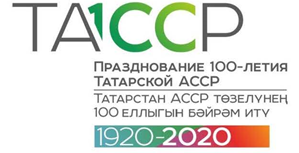 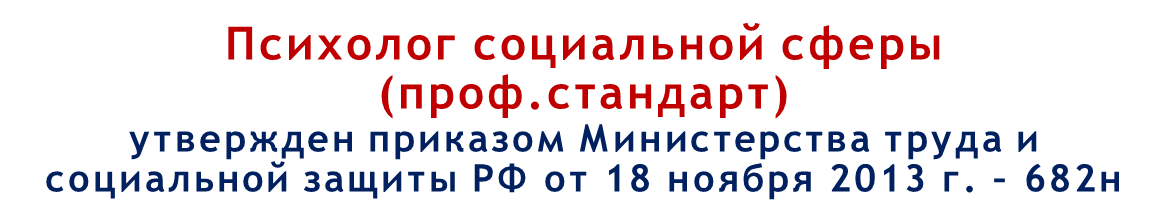 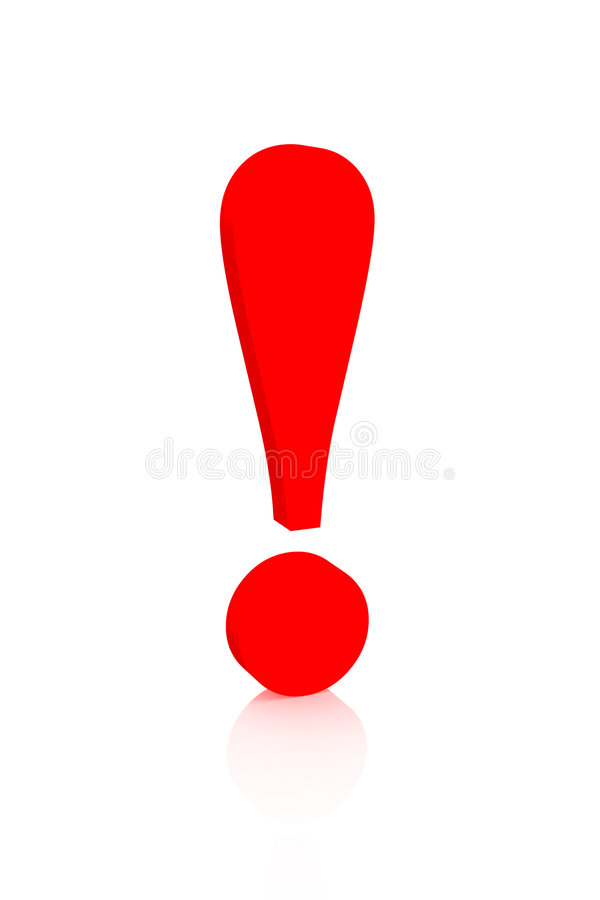 Выявление проблем межведомственного характера в социальной сфере, подготовка предложений по формированию команды специалистов разного профиля для оказания комплексной психологической помощи клиентам. Психологическая оценка эффективности деятельности специалистов межведомственной команды.
Проведение программ активизации личностных ресурсов клиентов, в том числе на межведомственной основе.
Взаимодействие с социальным окружением клиентов с целью организации психологической поддержки и помощи в решении их жизненных проблем.
Содействие в создании социально-психологической поддерживающей среды в окружении клиентов.
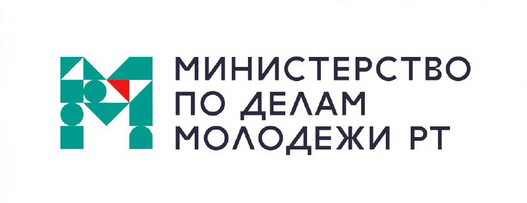 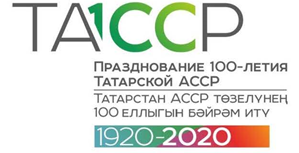 Лица, наиболее подверженных воздействию идеологии терроризма
это определенная категория людей, выделяющихся набором социально-психологических характеристик: неудовлетворенность, тревожность, внушаемость (некритичность), эгоцентризм, склонностью к авантюризму, инфантилизм, безответственность, с выраженной потребностью выразить свой протест против «несправедливого» отношения к ним путем отказа от сдерживающих духовных, моральных, культурных норм и правил быстрыми, грубыми силовыми средствами в форме групповой зависимости с себе подобными
Лица категории особого внимания 

это категория людей, вовлеченных в экстремистскую и террористическую деятельность, с которыми организуется работа муниципальной МРГ, направленная на содействие в адаптации к социуму, снижения их уровня агрессии, актуализации патриотических чувств
Биопсихосоциодуховная организация лиц наиболее подверженных воздействию идеологии терроризма и лиц, категории особого внимания
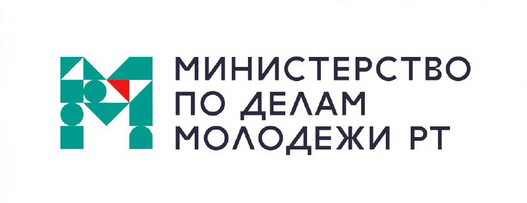 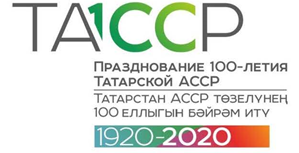 Если реальная жизнь -
не соответствует ожиданиям человека, 
не удовлетворяет его актуальных потребностей 
создает угрозу безопасности значимым интересам
 
То возникают: 
Стресс, Тревога, Страх, Дезадаптация 
и поиск стратегии адаптации, в том числе в различные деструктивные формы
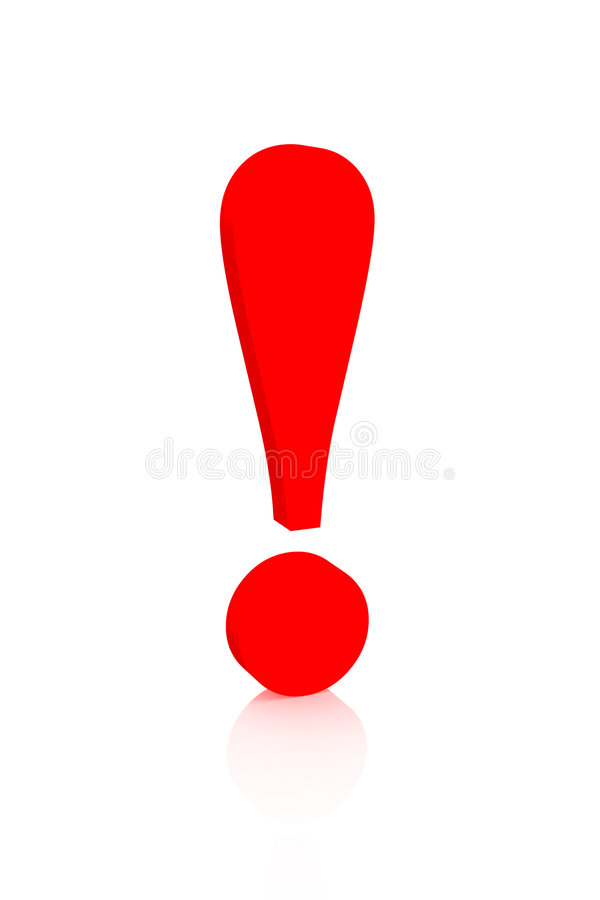 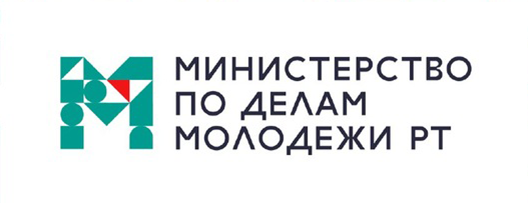 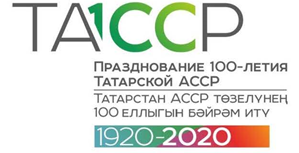 Психологическое сопровождение лиц, наиболее подверженных воздействию идеологии терроризма
это система организационных, диагностических, коррекционных, развивающих и профилактических мероприятий для клиентов, направленных на определение жизненных целей и задач, формирования норм социального поведения, в том числе в поликультурной среде и психологической защиты по нивелированию влияния прямых и опосредованных деструктивных воздействий в условиях межведомственного взаимодействия
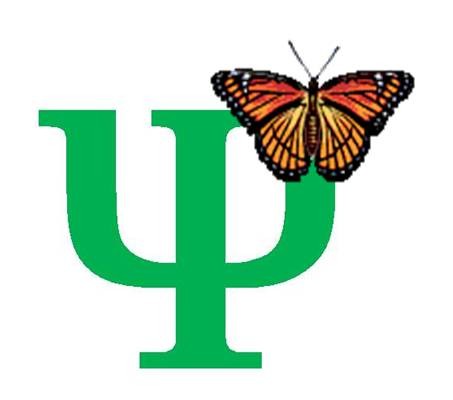 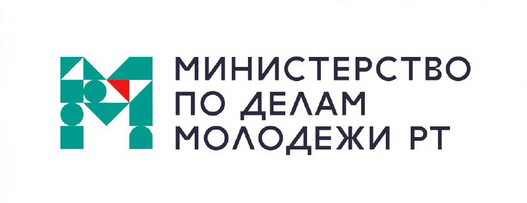 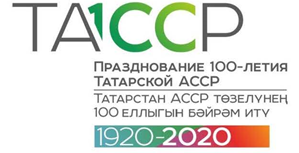 «Особое внимание»  подразумевает такое отношение к указанной категории лиц, при котором исключается навязчивая, неуместная опека, но устанавливаются долгосрочные отношения, оказывается необходимая поддержка, направленная на формирование устойчивого понимания о возможности пути исправления 
			(И.Ш.Галиев, «Об организации на территории Республики Татарстан адресной профилактической работы с лицами, наиболее подверженными идеологии терроризма» Обзор НЦПТИ, выпуск 1(10), 2017 г.)
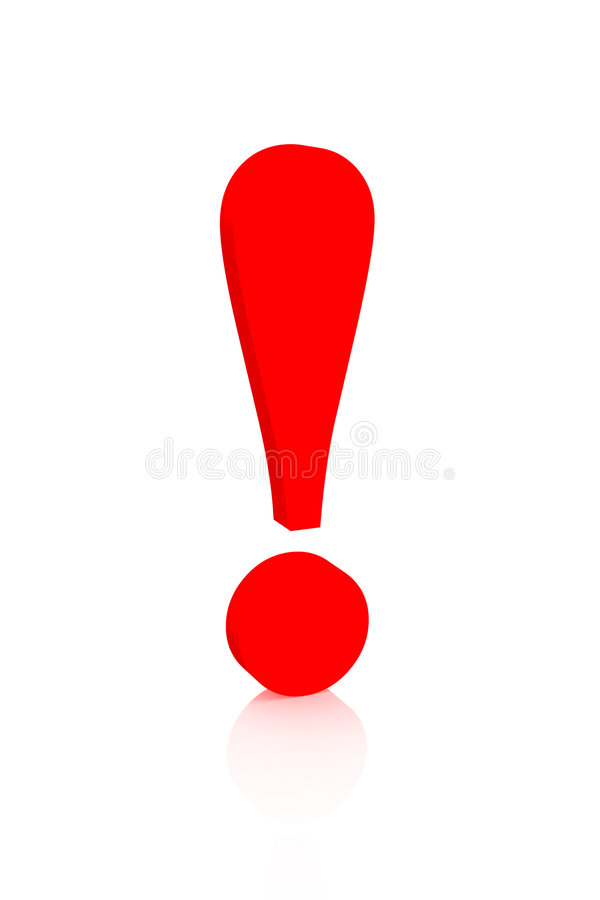 Структура государственной системы управления  психологической деятельностью
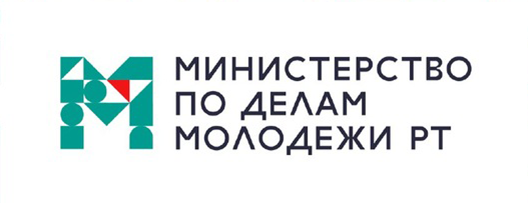 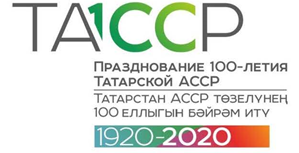 Антитеррористическая комиссия 
в Республике Татарстан
Кабинет Министров  Республике Татарстан
МЭС СППН РТ
Министерство молодежи Республики Татарстан 
отдел психологического сопровождения
ЕНПК
Межвед.раб.группа по координации мероприятий Концепции по формированию и развитию СППН
«Ресурсный центр координации психологических служб «Ориентир» 
ГБУ РЦМИПП
ФГБНУ «Институт педагогики, психологии и социальных проблем»
Министерство по делам молодежи РТ
Министерства труда, занятости и социальной защиты РТ
Министерство здравоохранения РТ
Министерства образования и науки РТ
Совет психологов системы здравоохранения
Совет психологов сферы ГМП
Совет психологов образования
Совет психологов социальной сферы
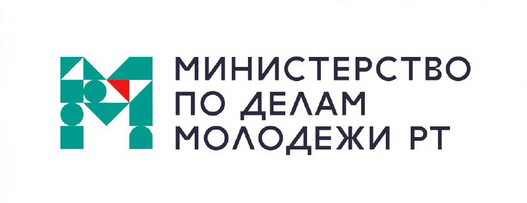 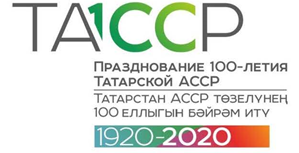 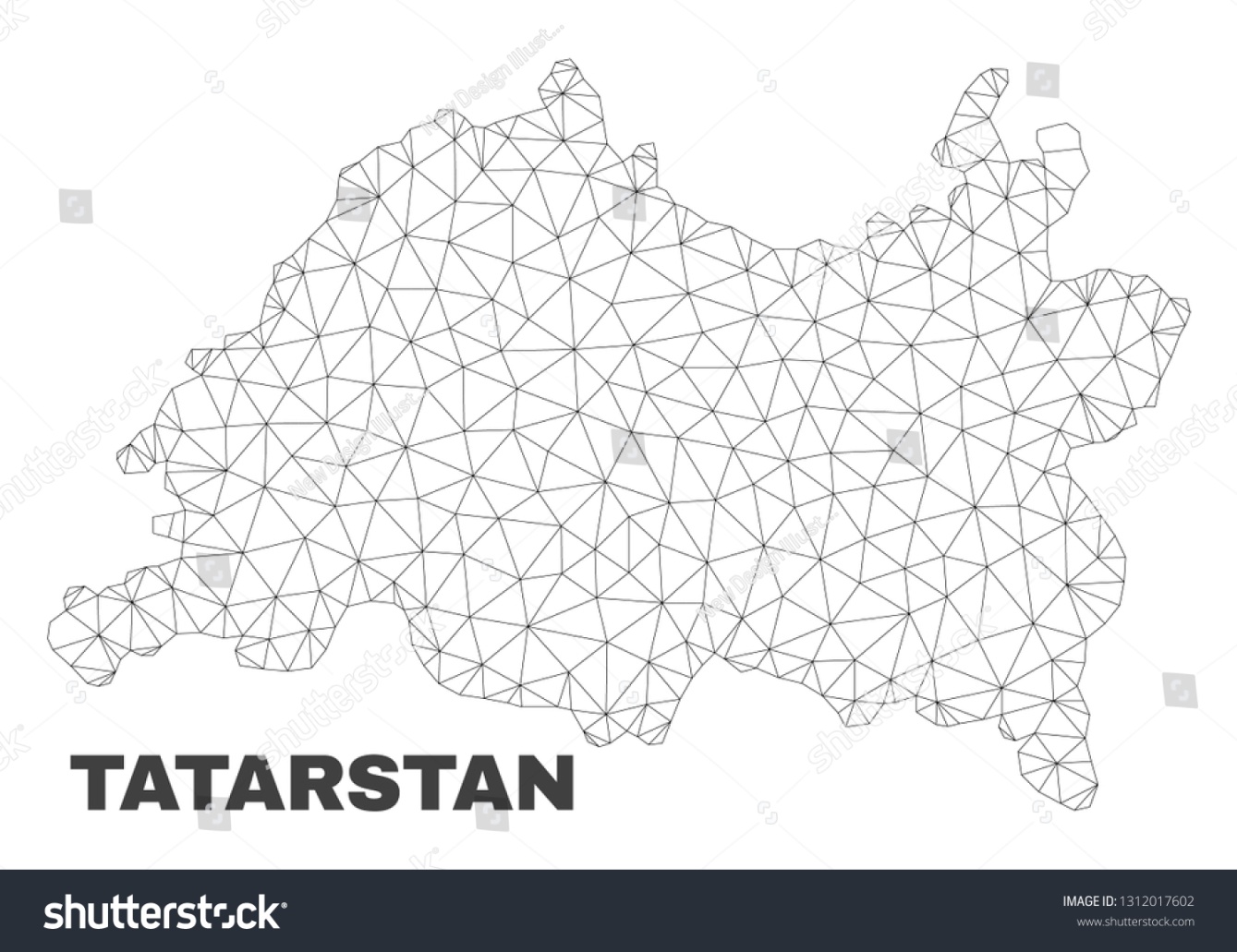 Комплексный план мероприятий по реализации мероприятий Концепции по формированию и развитию системы психологической помощи населению Республики Татарстан на 2020 - 2022 годы
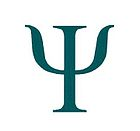 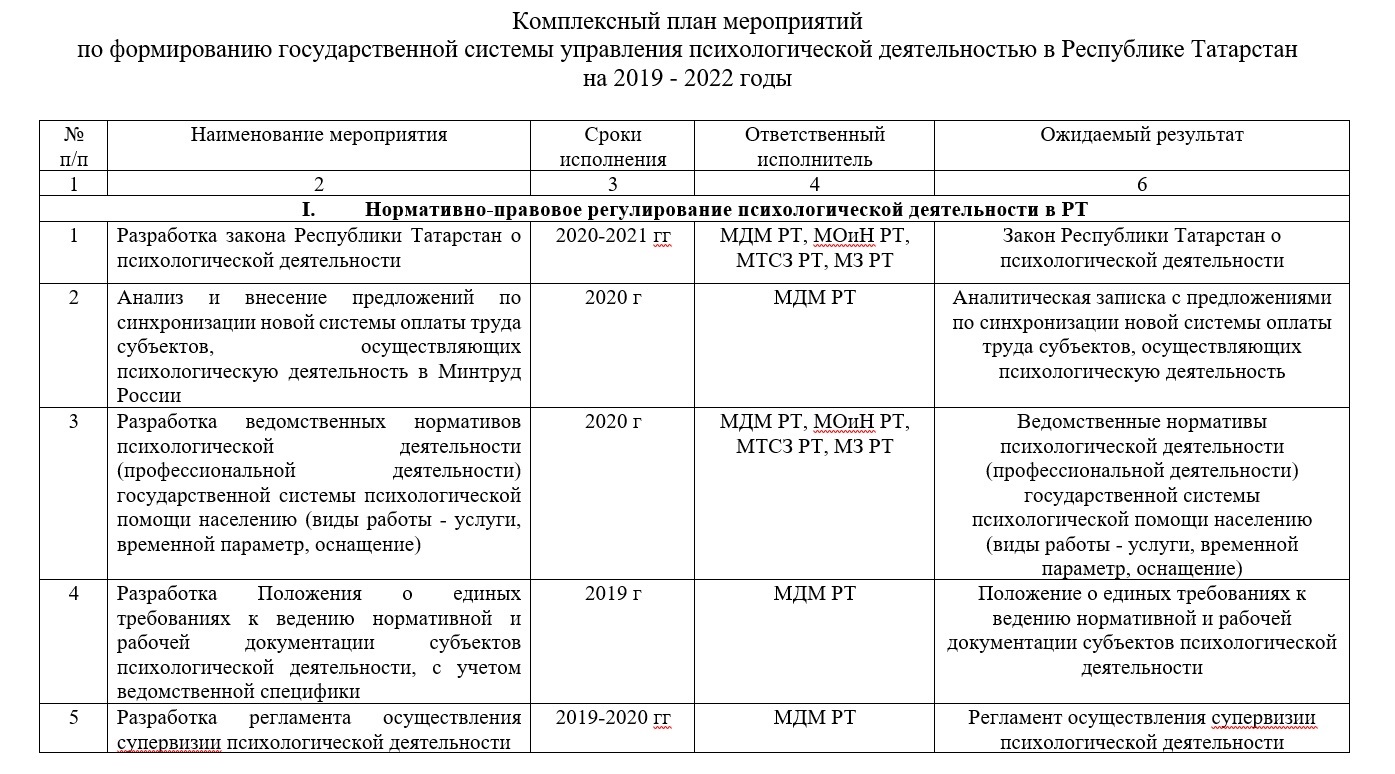 Концепция по формированию и развитию системы психологической помощи населению Республики Татарстан на 2020 - 2022 годы
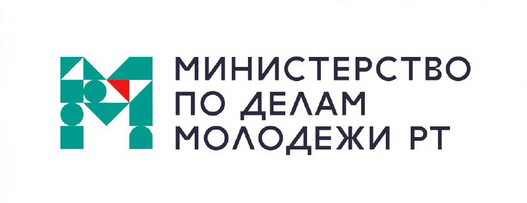 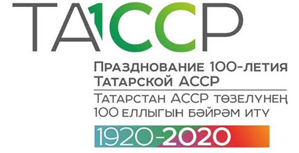 Приоритетные векторы развития системы психологической помощи населению в РТ
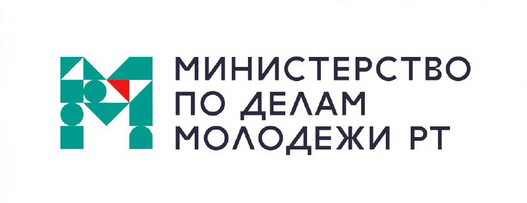 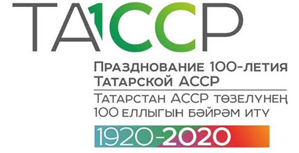 Мероприятия по развитию психологической помощи населению в Республике Татарстан 2020 года
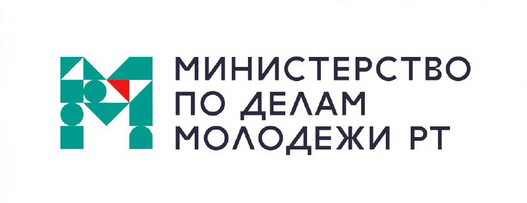 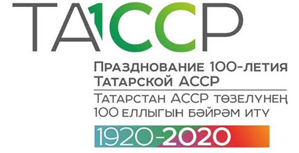 Разработка нормативного обеспечения деятельности СППН в РТ
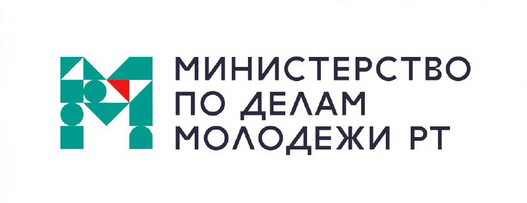 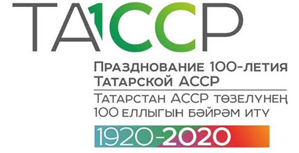 Сопровождение деятельности СППН в РТ
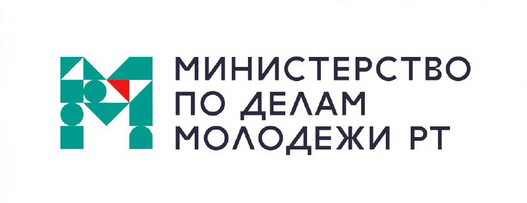 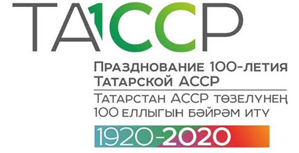 Сопровождение деятельности СППН в РТ
Межведомственные мероприятия по профилактике эмоционального выгорания, личностных и профессиональных деформаций специалистов системы психологической помощи населению в Республике Татарстан

Практико-ориентированные семинары по актуальной психологической проблематике:
«Защита психического здоровья молодежи и противостояние деструктивным воздействиям» с КГМА;
«Ресурс позитивной психологии в профилактике и коррекции отклоняющихся форм поведения»; 
«Проектирование межведомственного взаимодействия в работе с детьми и подростками группы риска на муниципальном уровне» (Нижнекамск, Кукмор) и др.
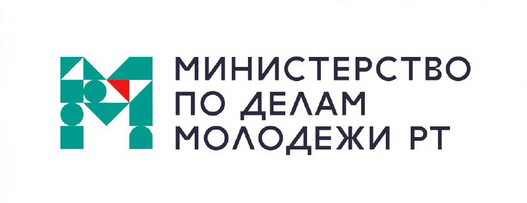 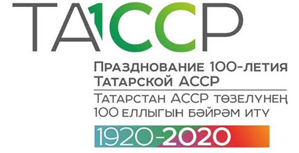 Проект «Код верного решения»
Проект «Код верного решения»
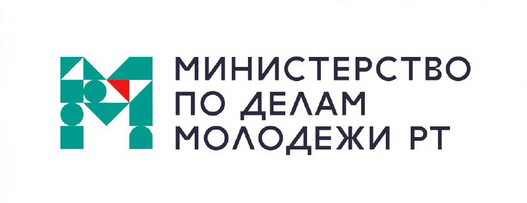 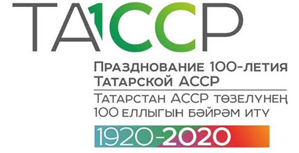 Сопровождение деятельности СППН в РТ
(
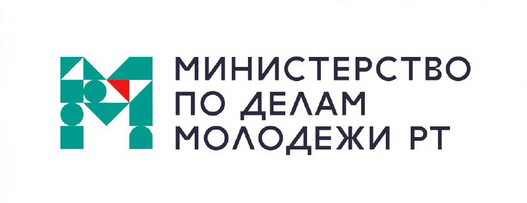 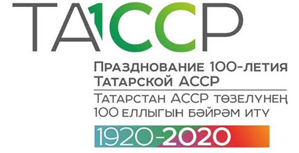 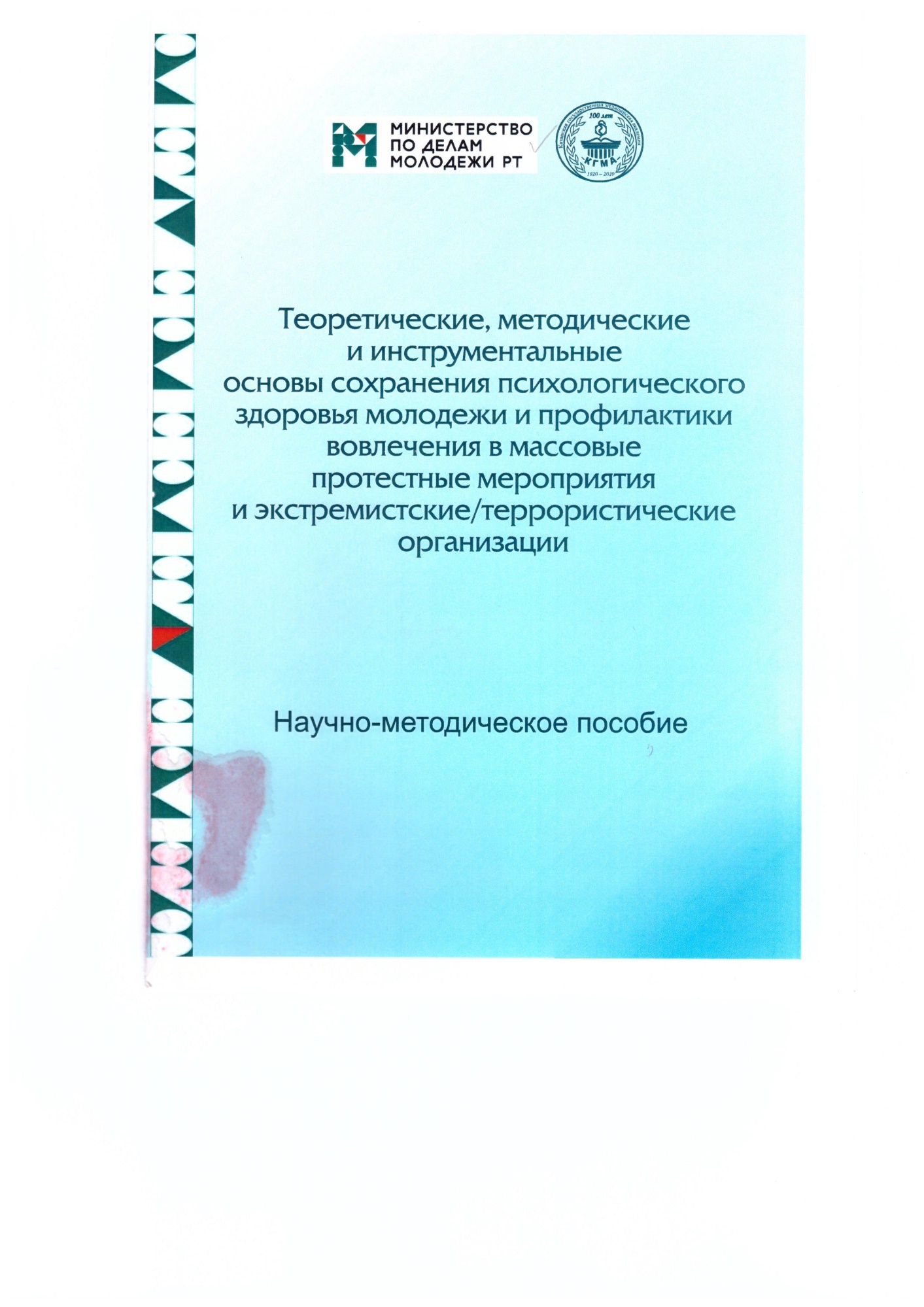 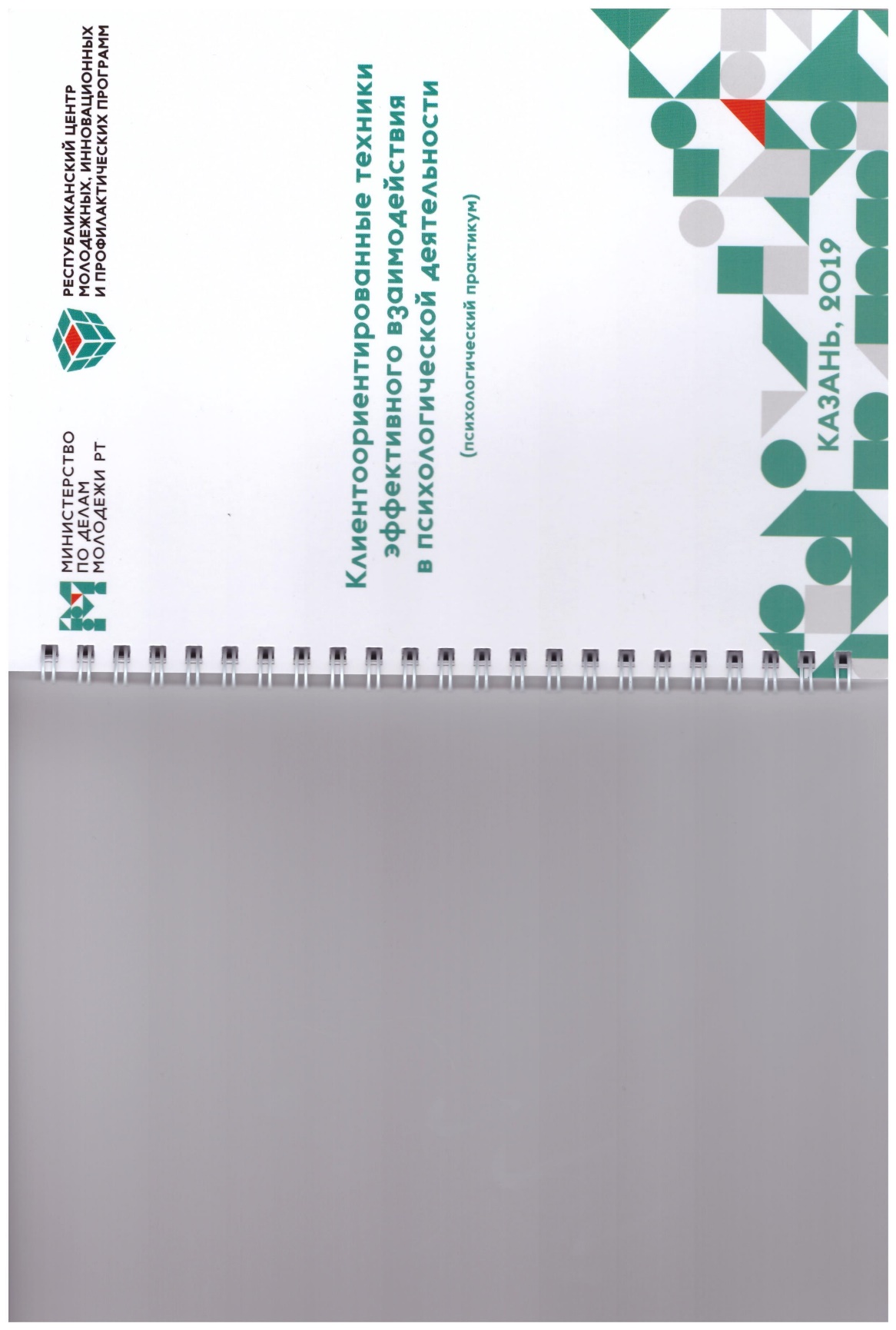 Рекомендовано протоколом 
от 12.12.2019 № 1 
ЭКС при АНК в РТ
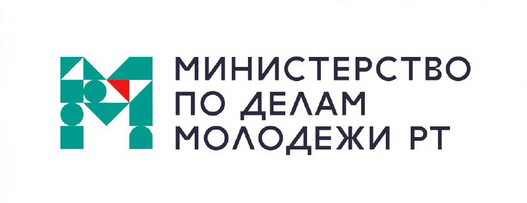 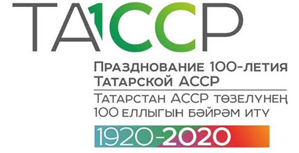 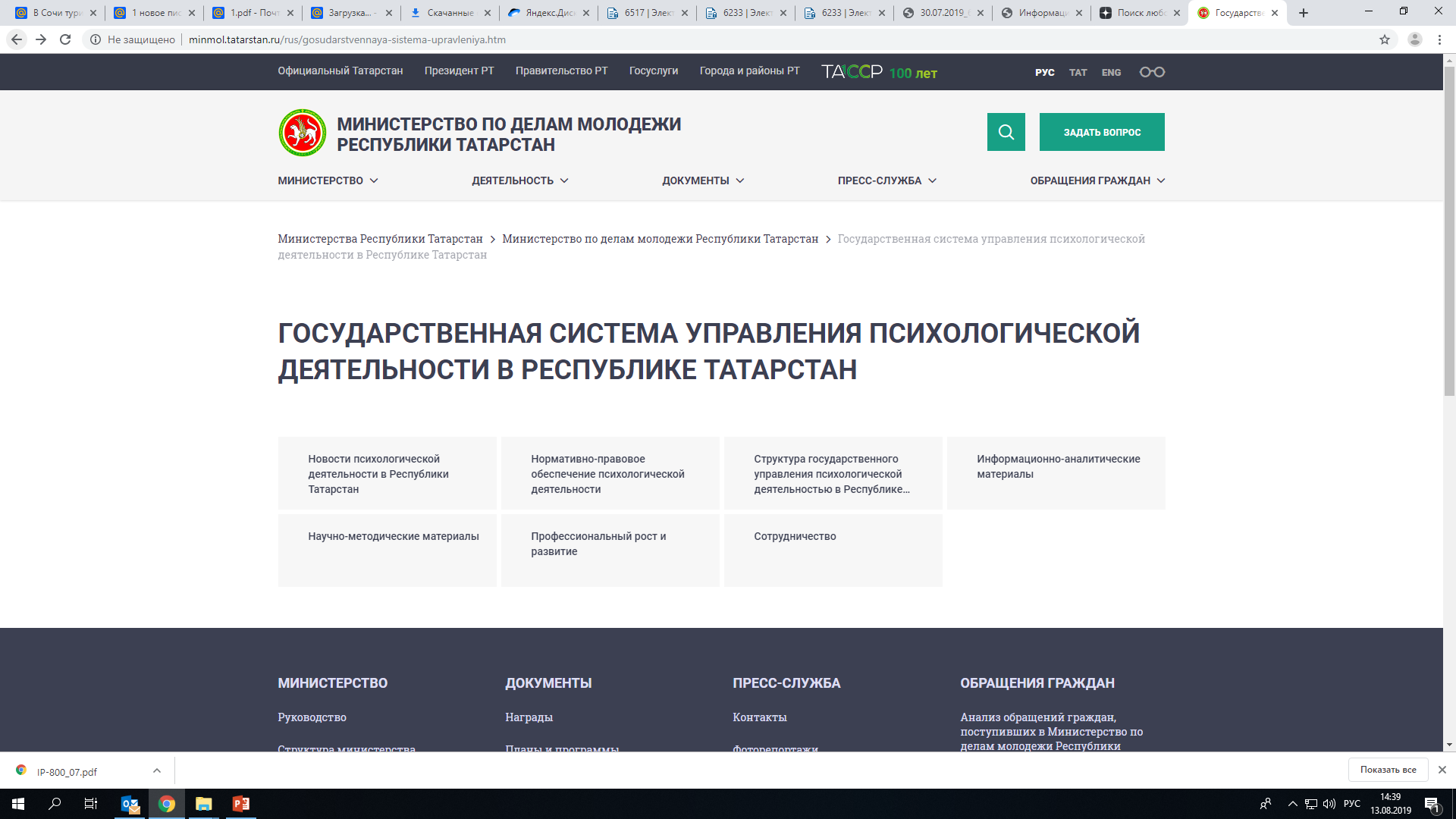 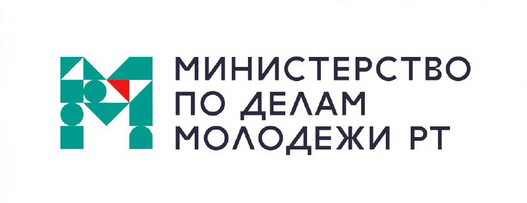 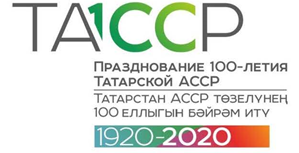 БЛАГОДАРЮ ВАС ЗА ВНИМАНИЕ!
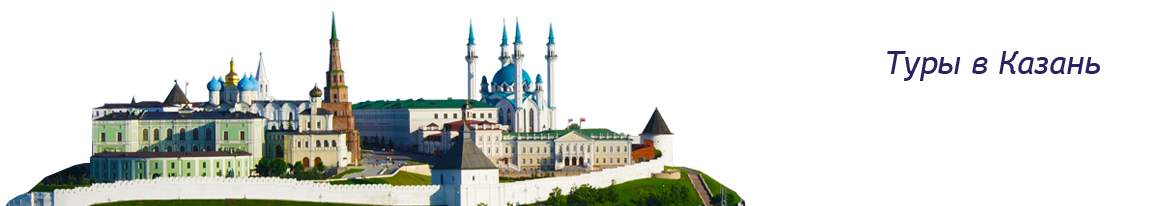